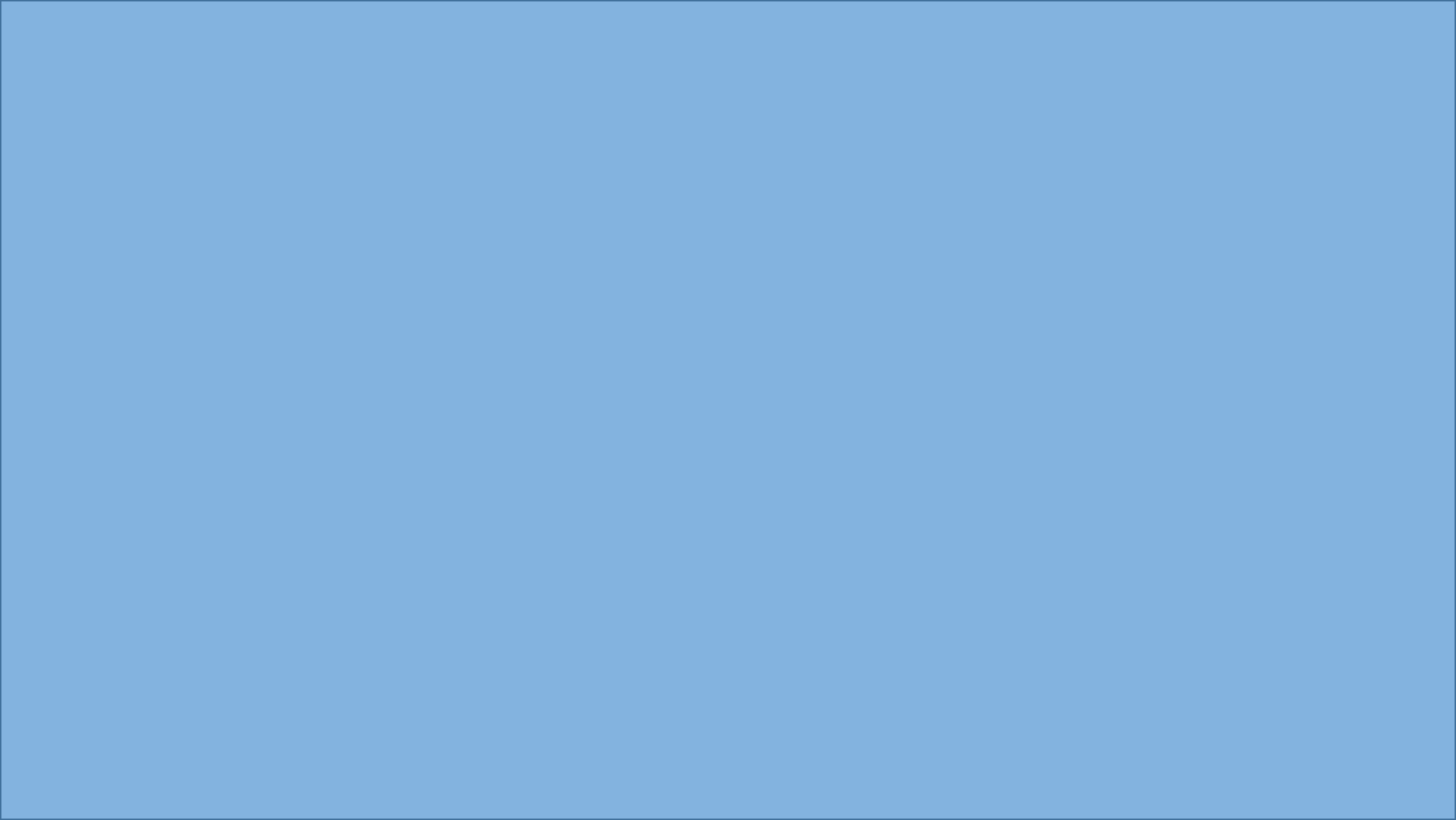 Казанский государственный энергетический университет
Выполнил: Хайруллин Адель
Проверила: Максимова Анастасия Борисовна
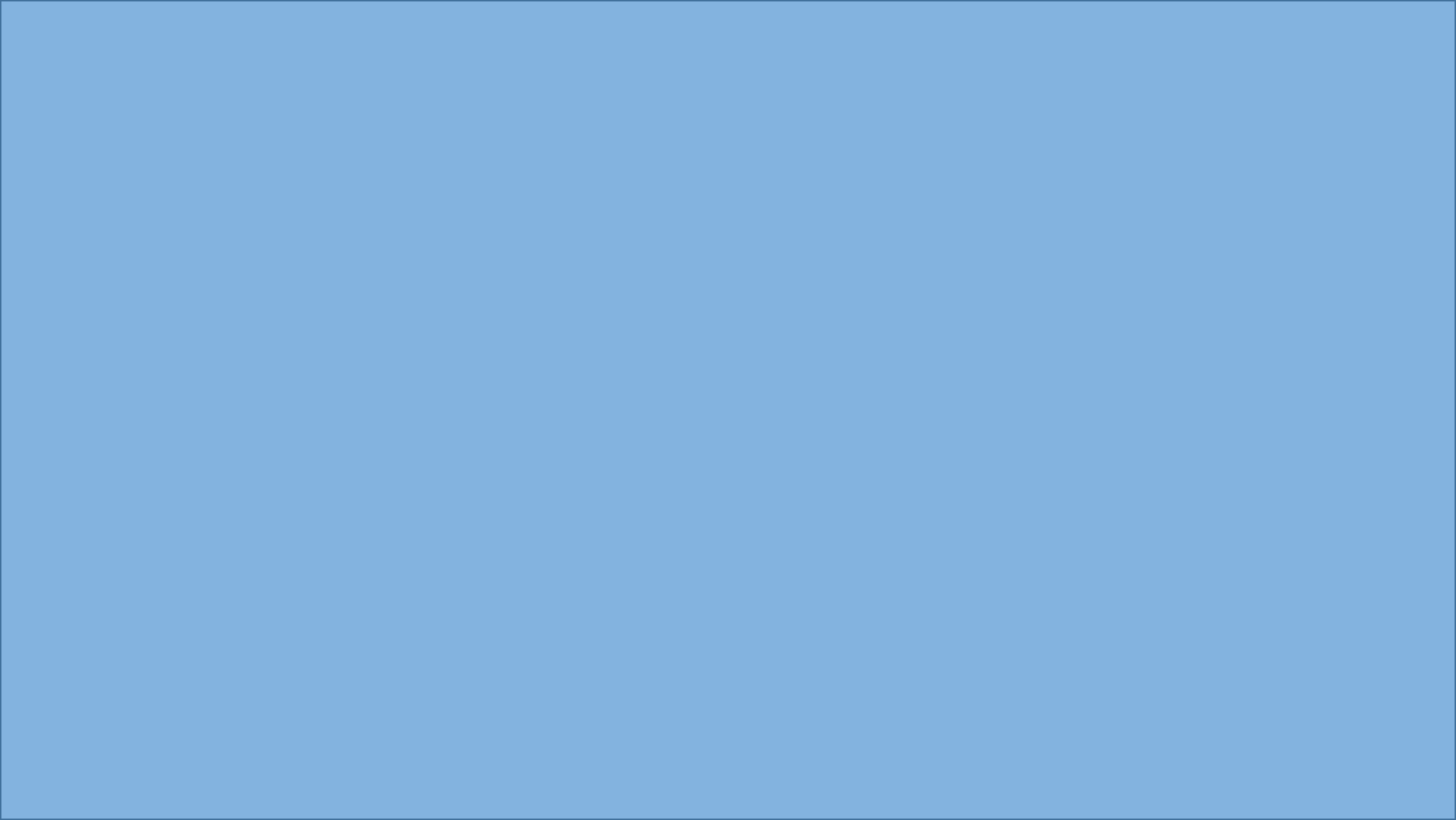 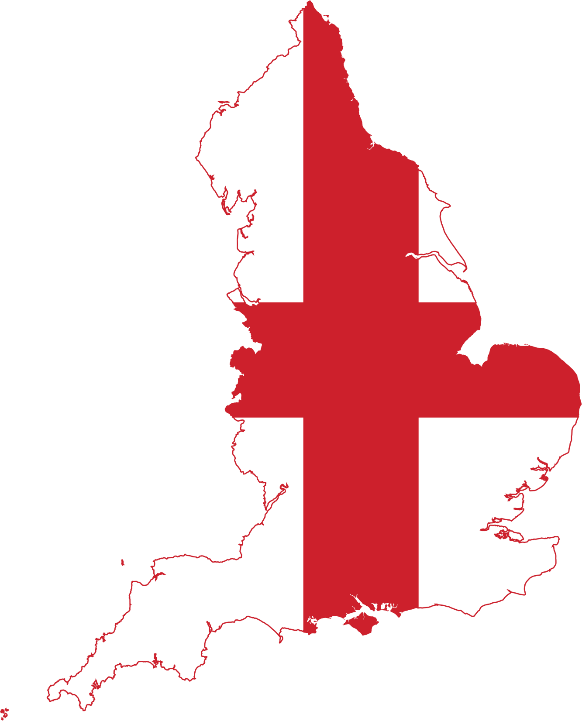 England
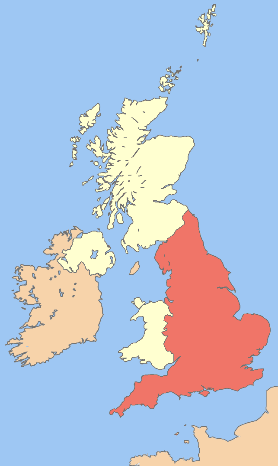 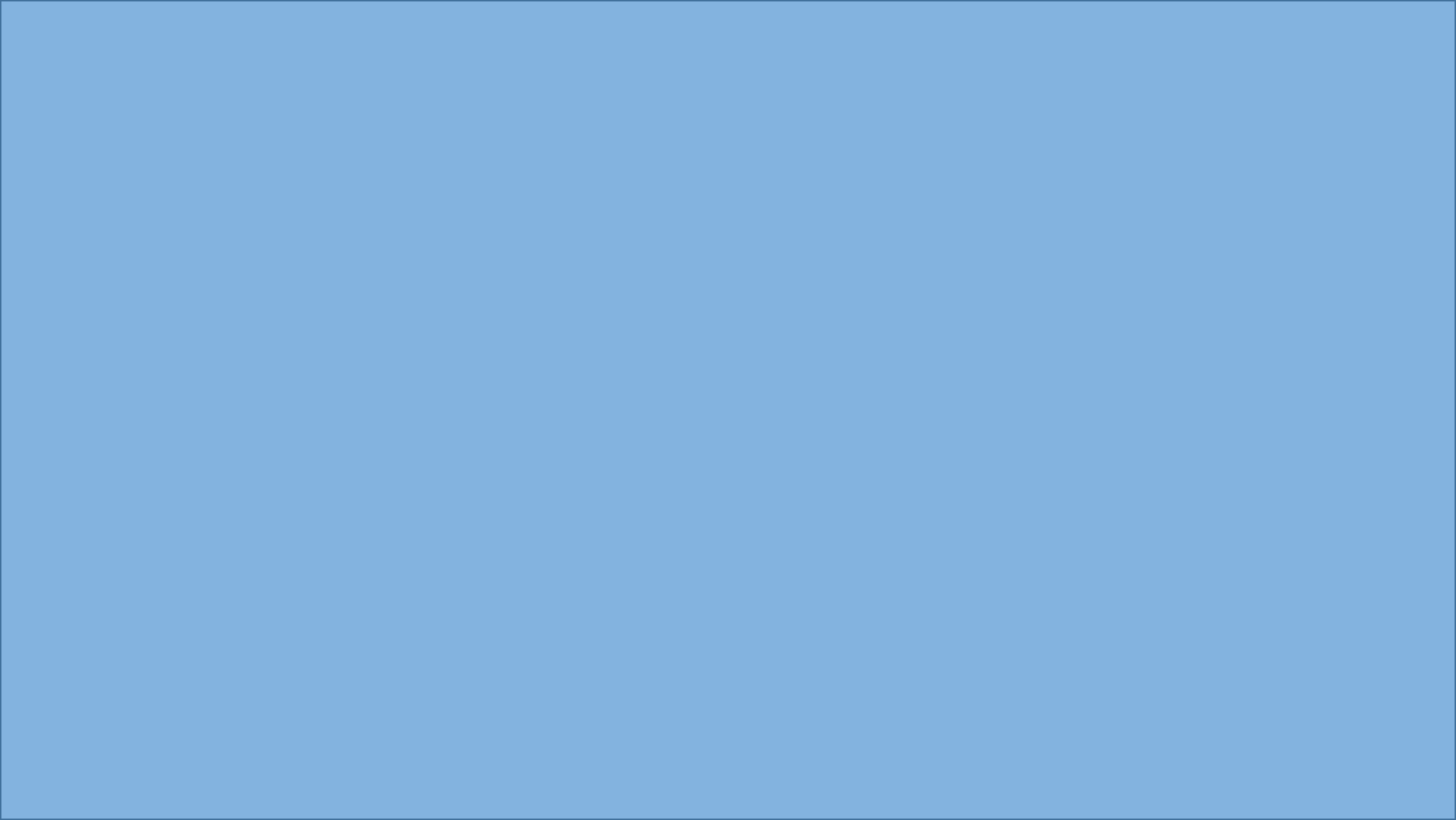 England ist der größte Land im Großbritannien.
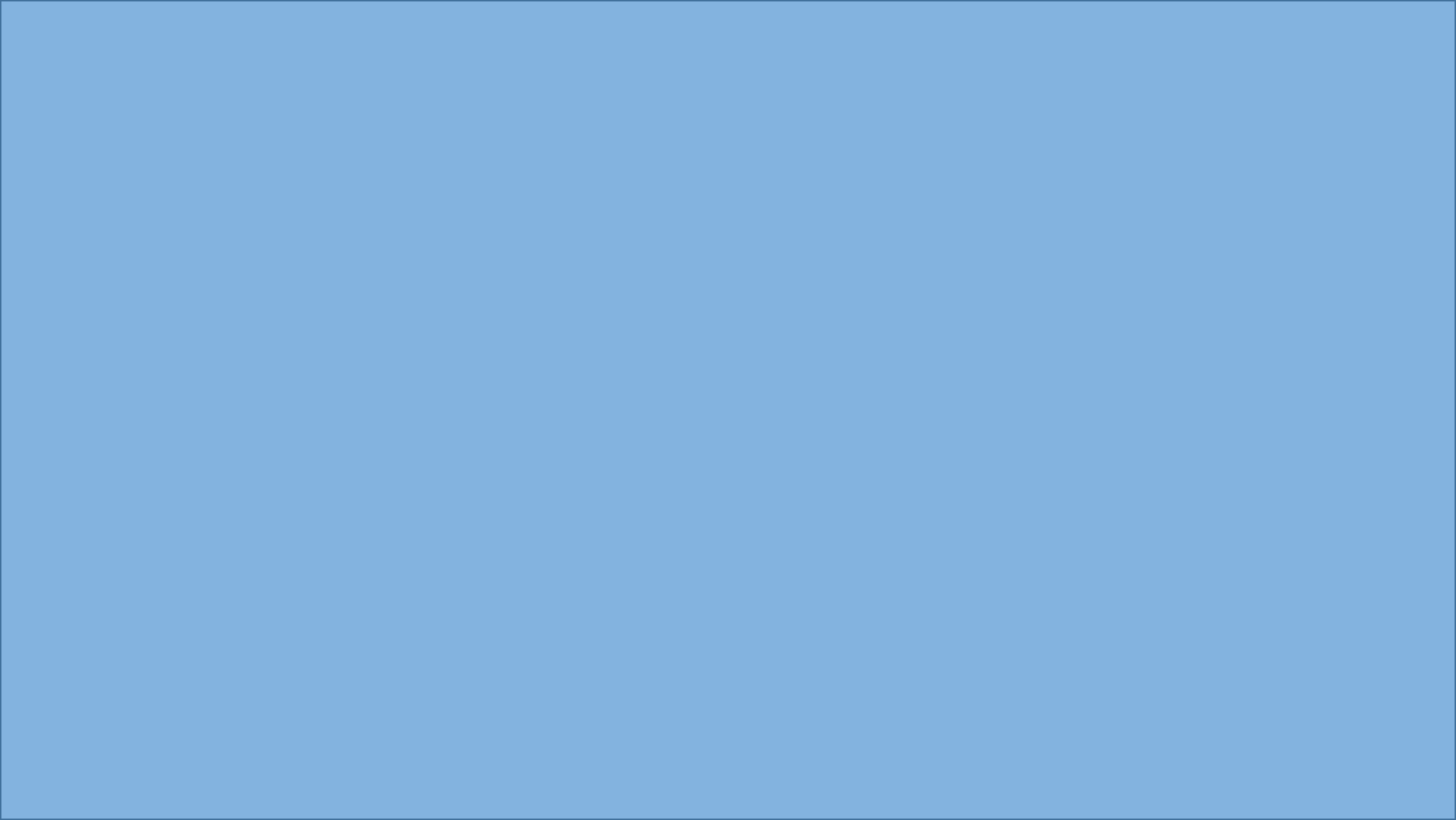 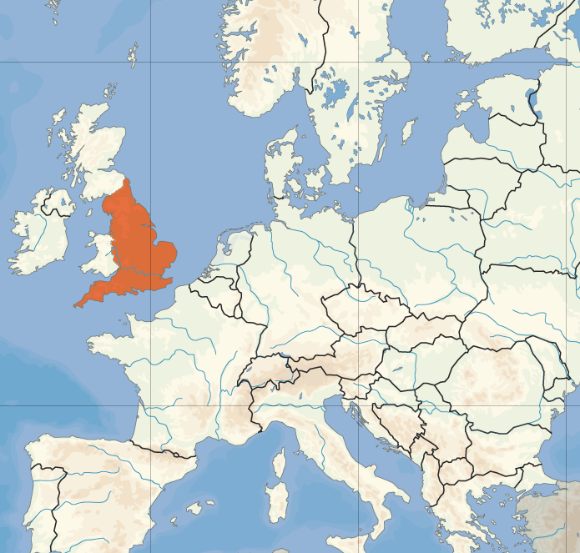 England liegt im Nordwesten Europas.
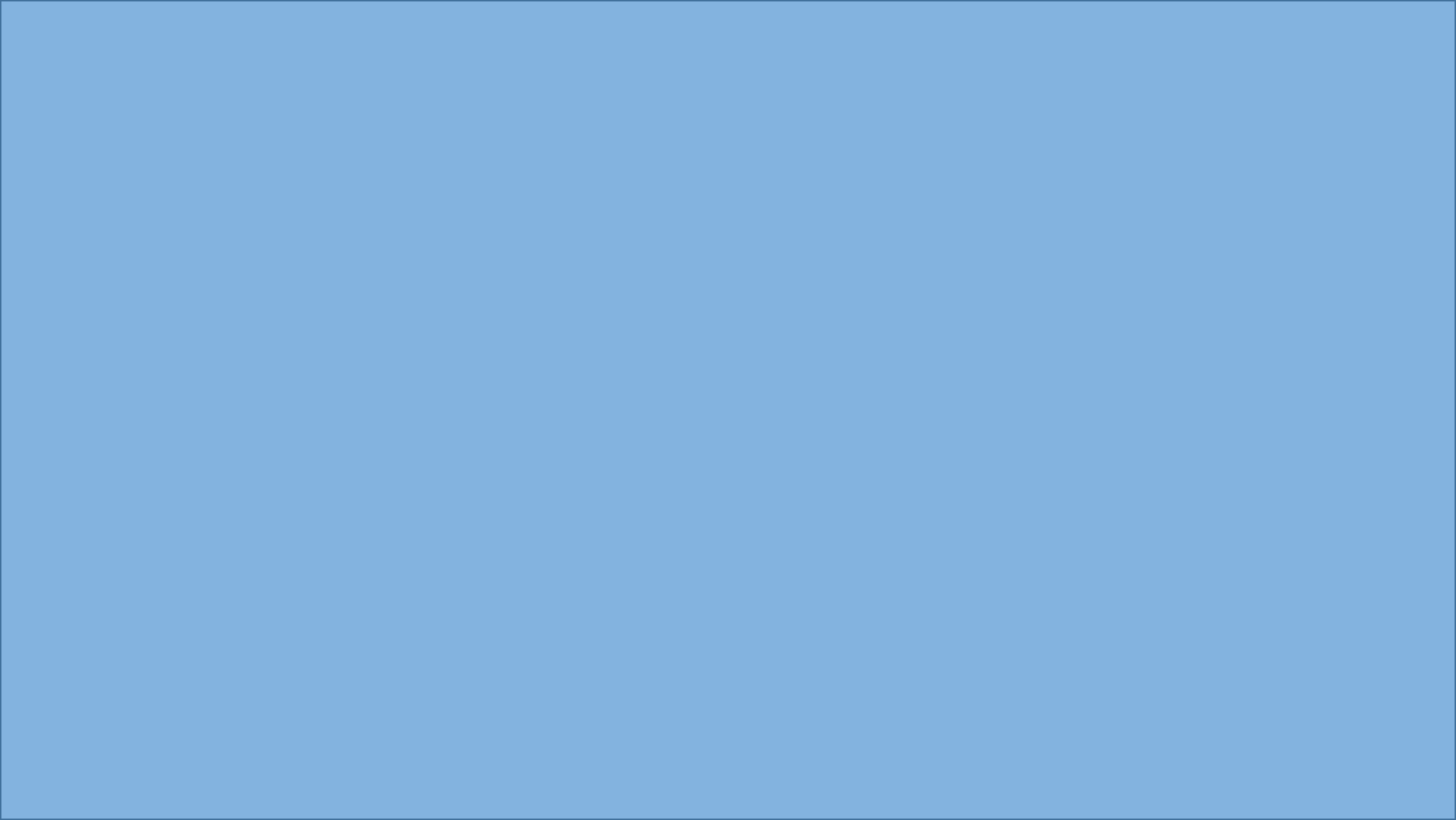 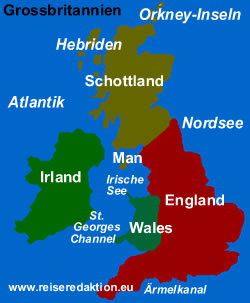 Im Norden grenzt das Land an Schottland, im Westen an Wales und die Irische See.
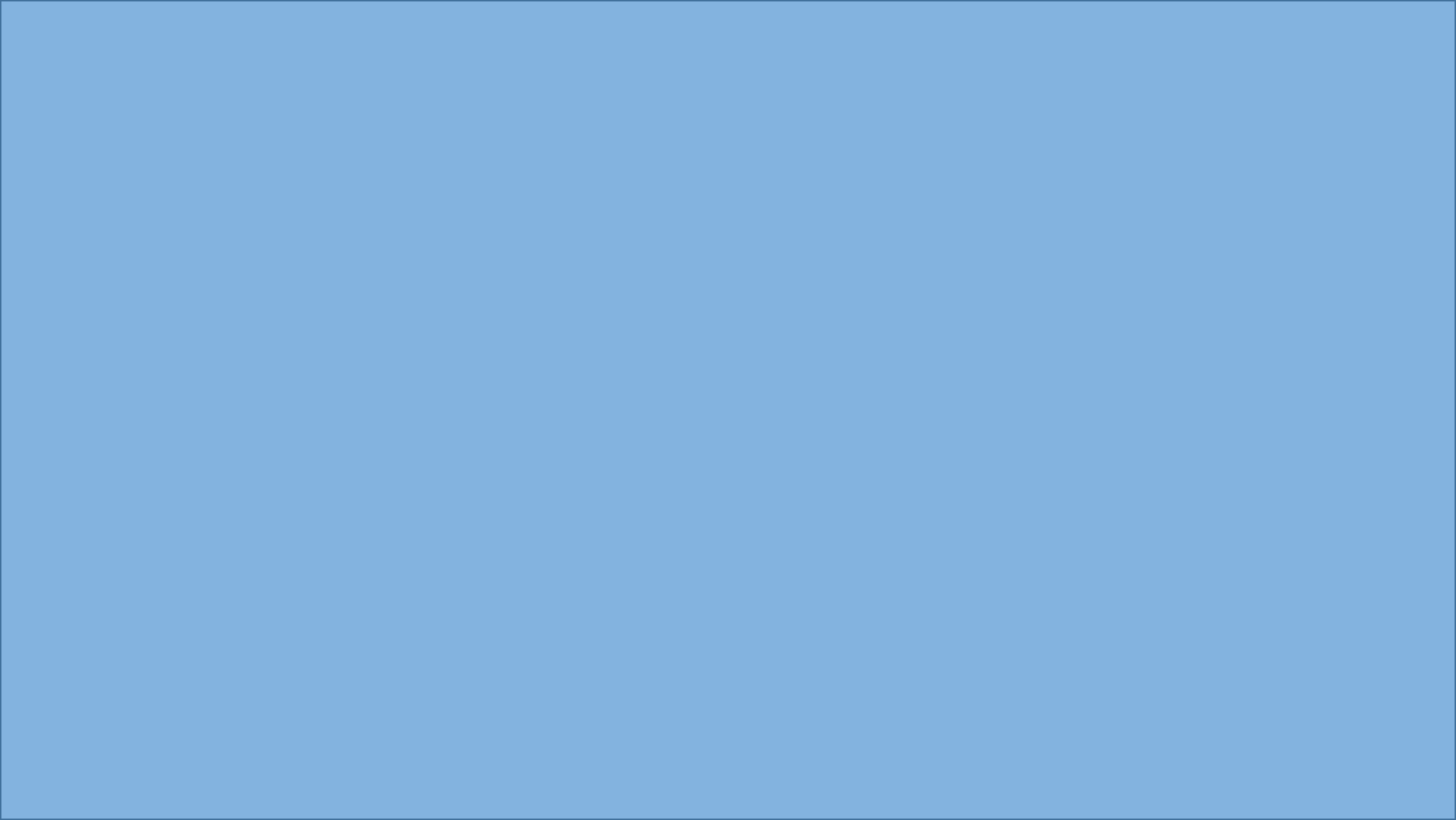 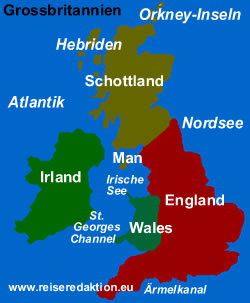 Im Osten grenzt das Land an die Nordsee, im Süden an den Ärmelkanal.
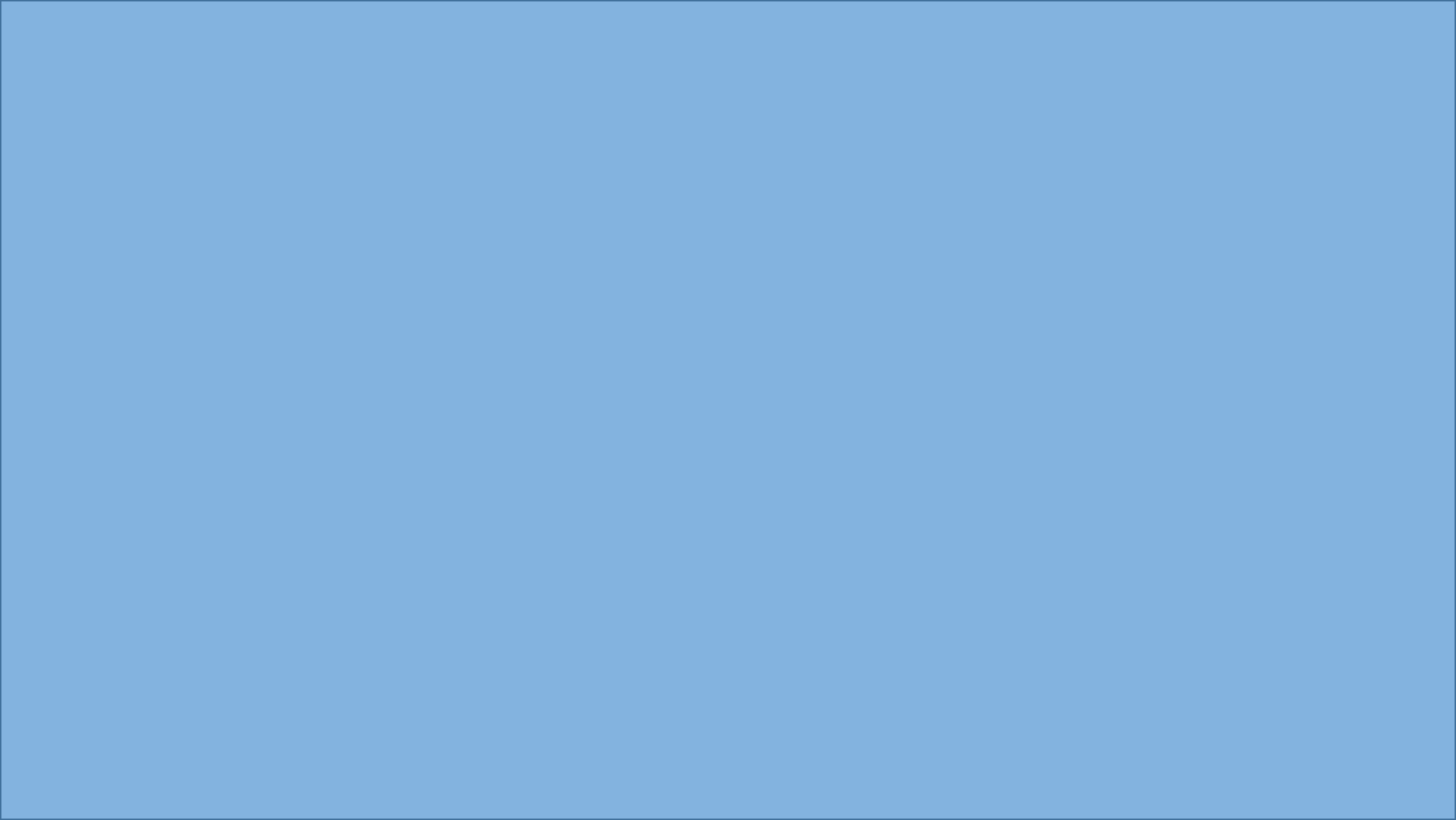 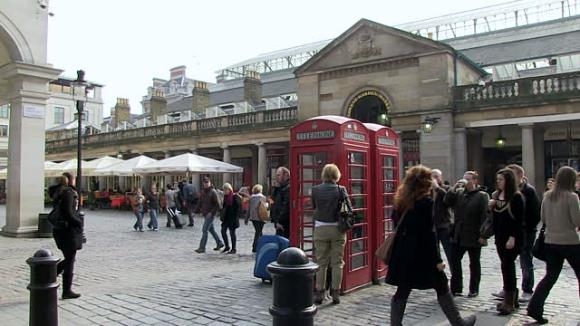 Englands Bevölkerung von über 54 Millionen Einwohnern.
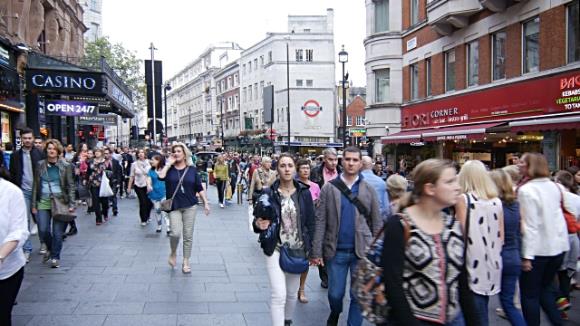 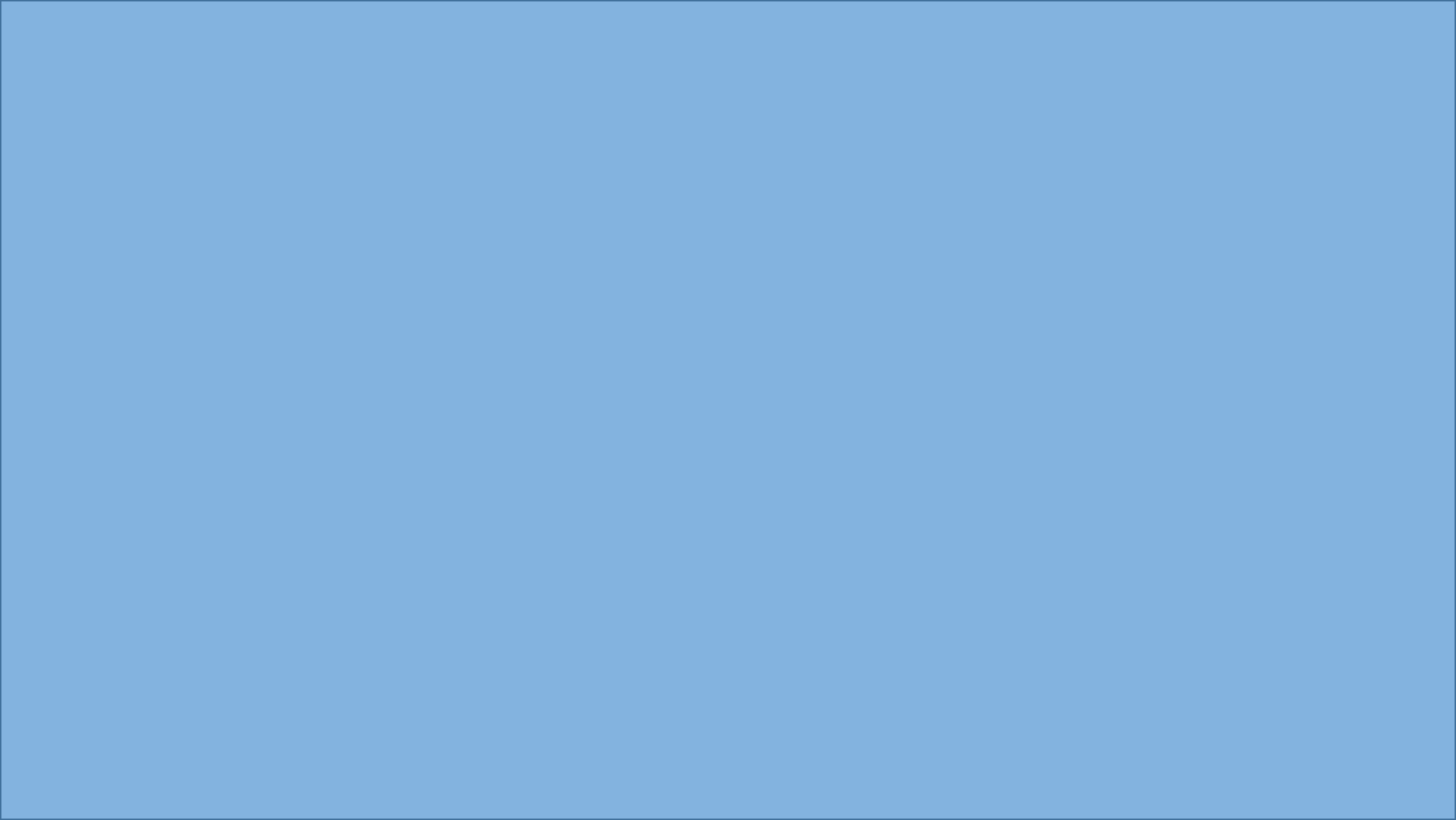 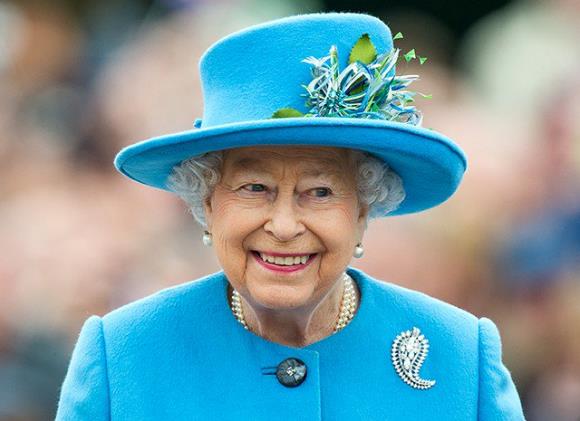 Der Herrscher von England ist Königin Elizabeth die zweite.
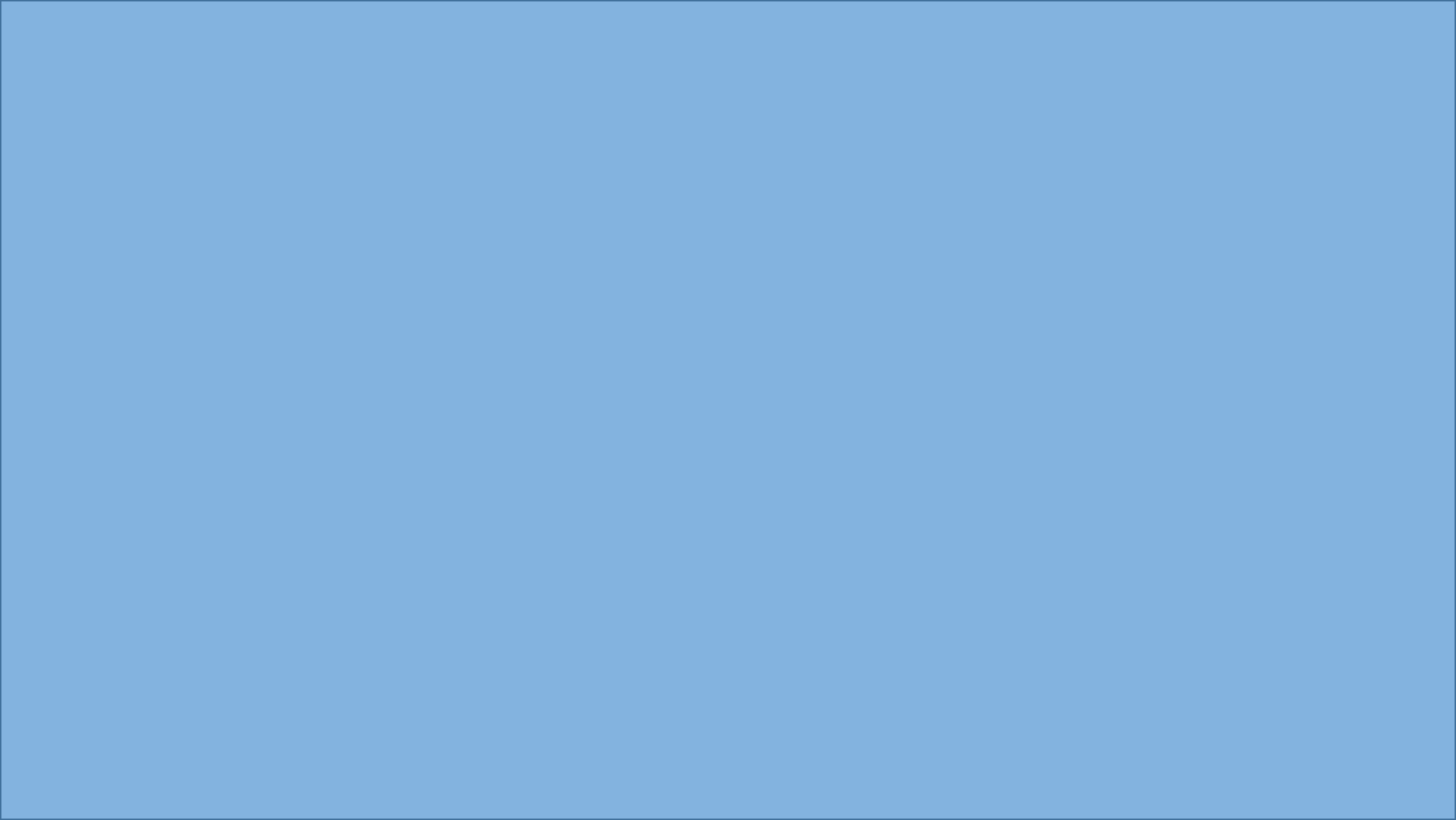 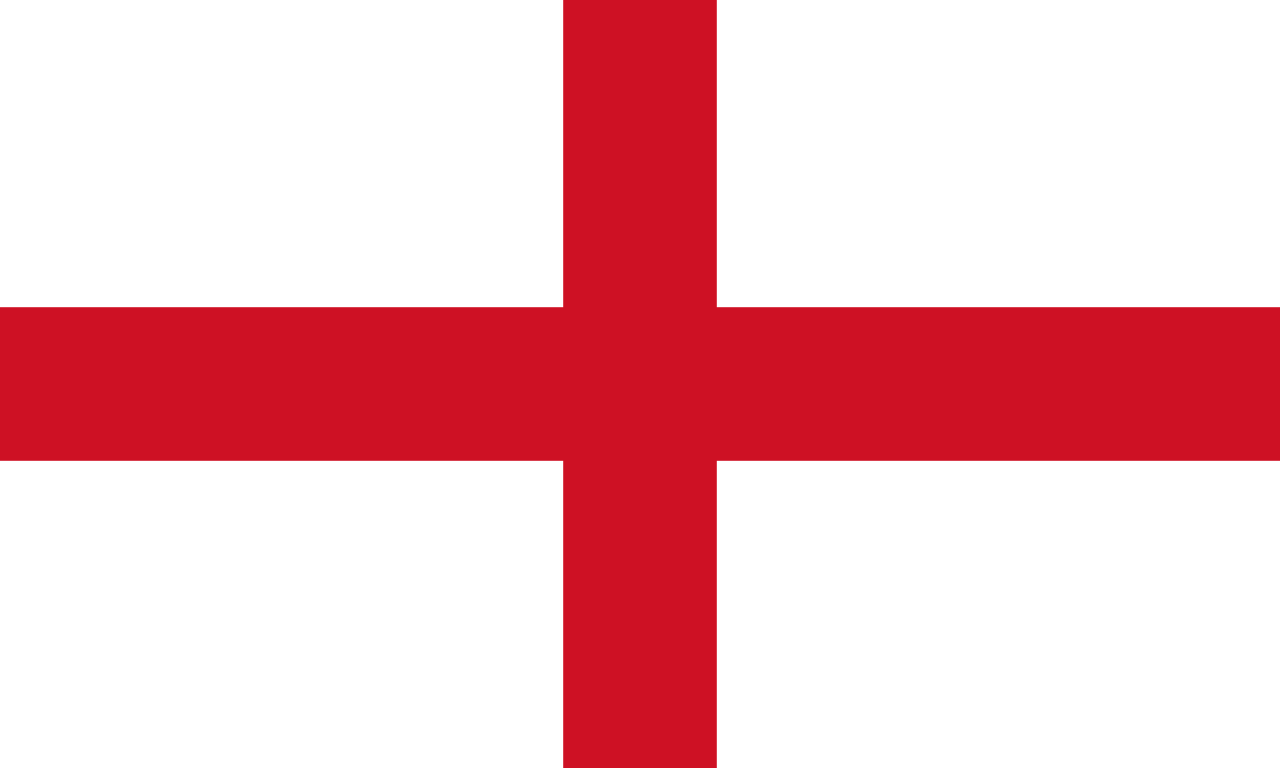 Das ist die englische Flagge.
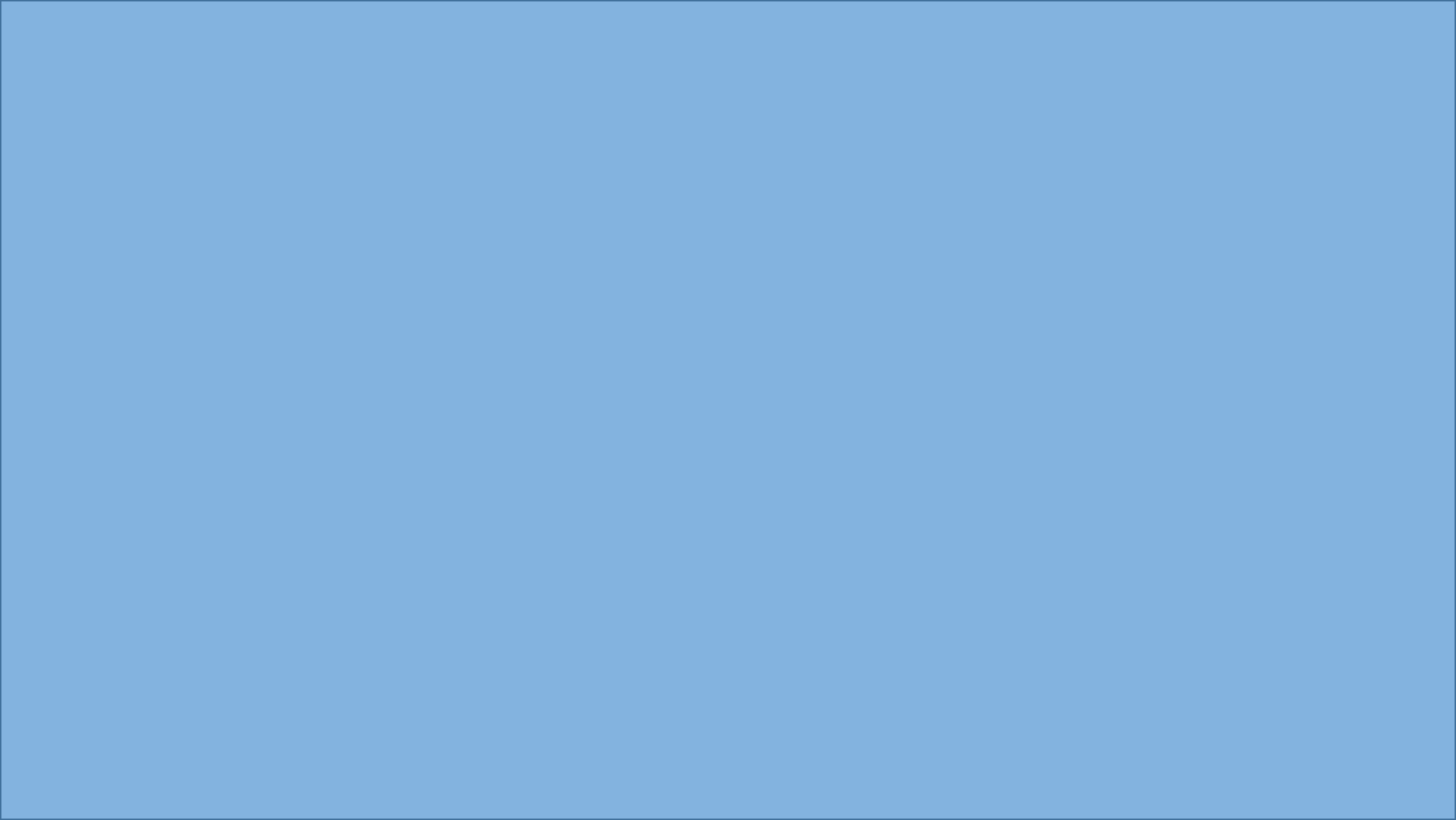 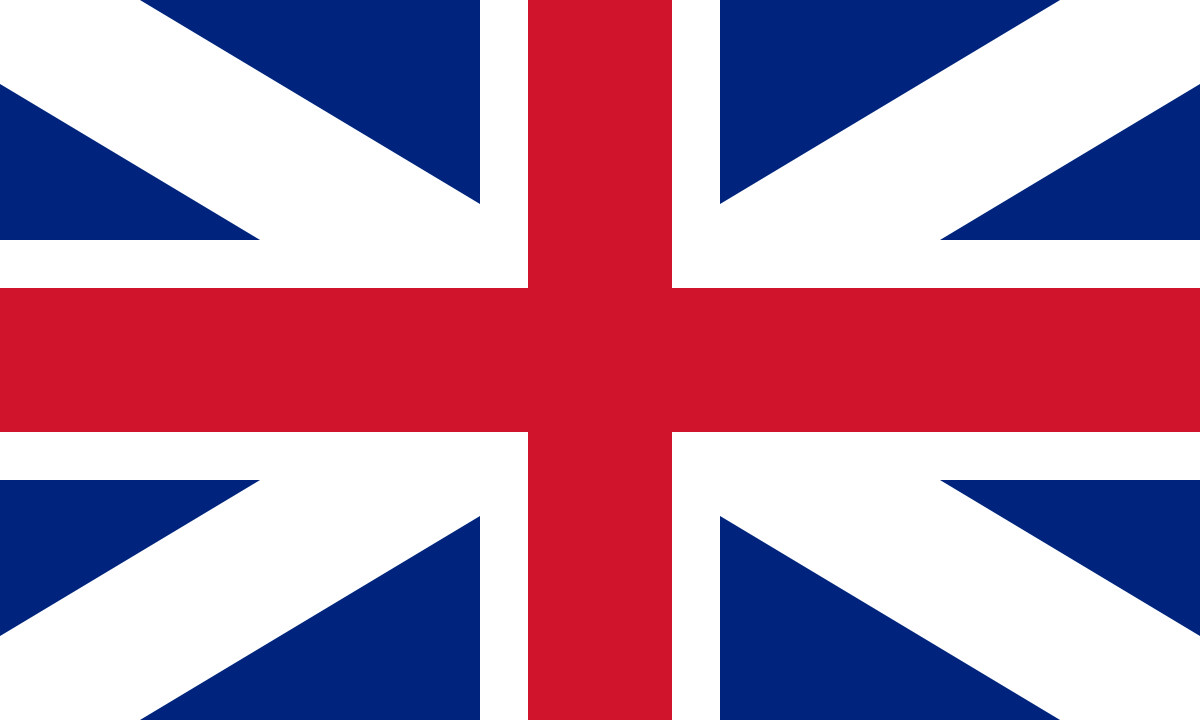 Das ist die britische Flagge.
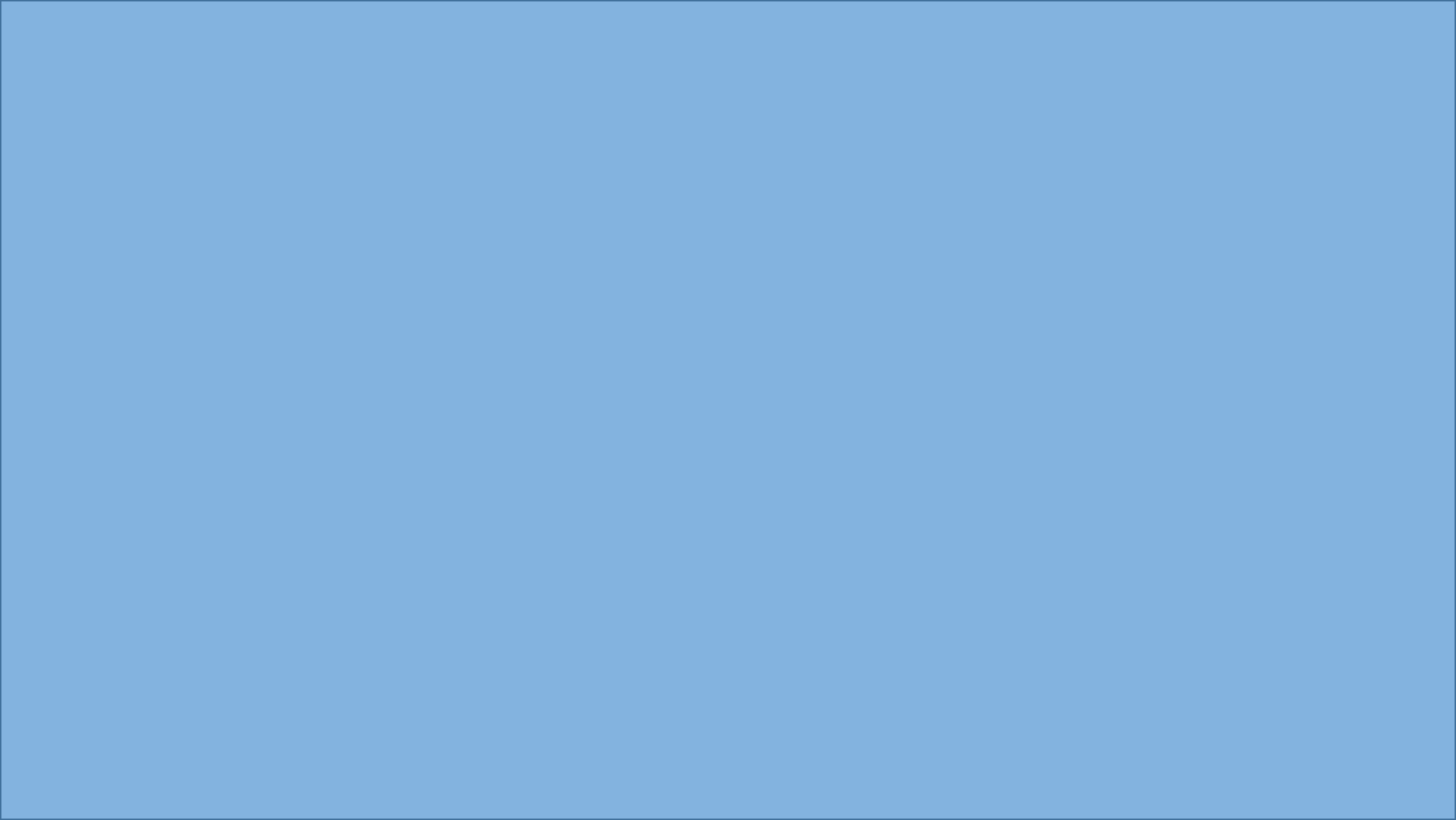 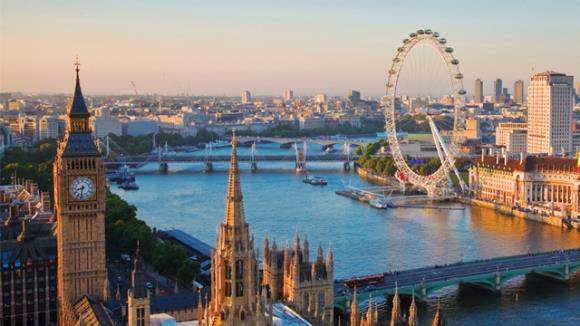 Die Haupstadt Englands und Großbritanniens ist London.
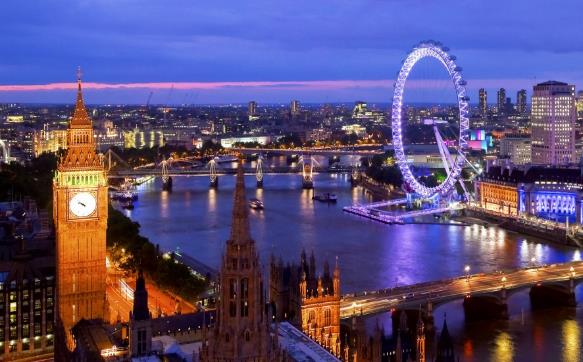 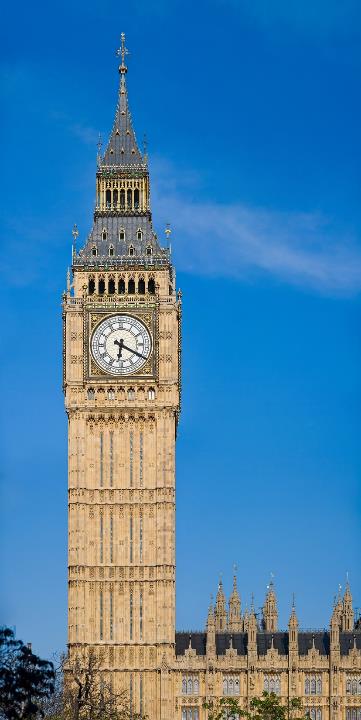 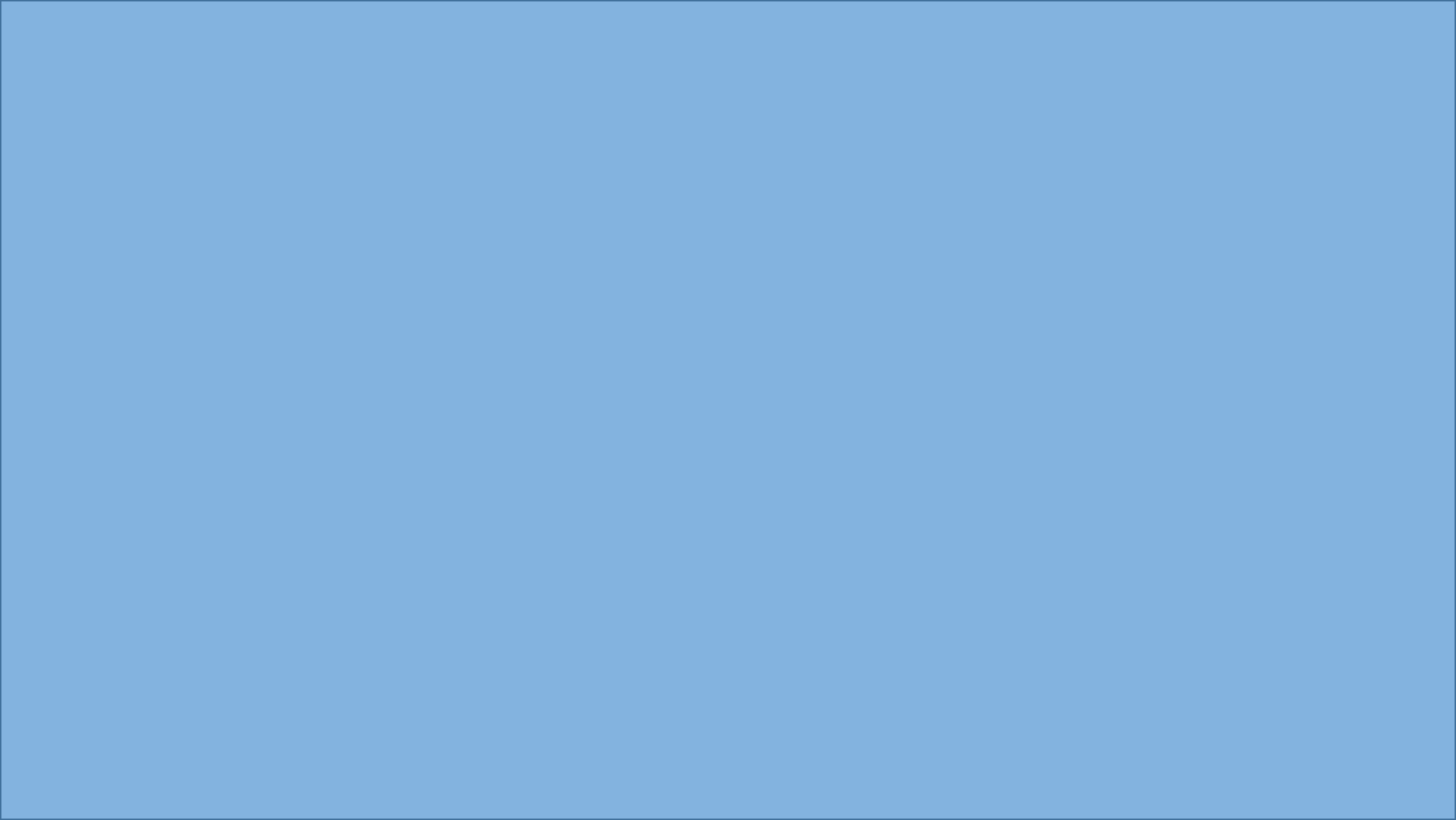 London ist weltbekannt für Big Ben
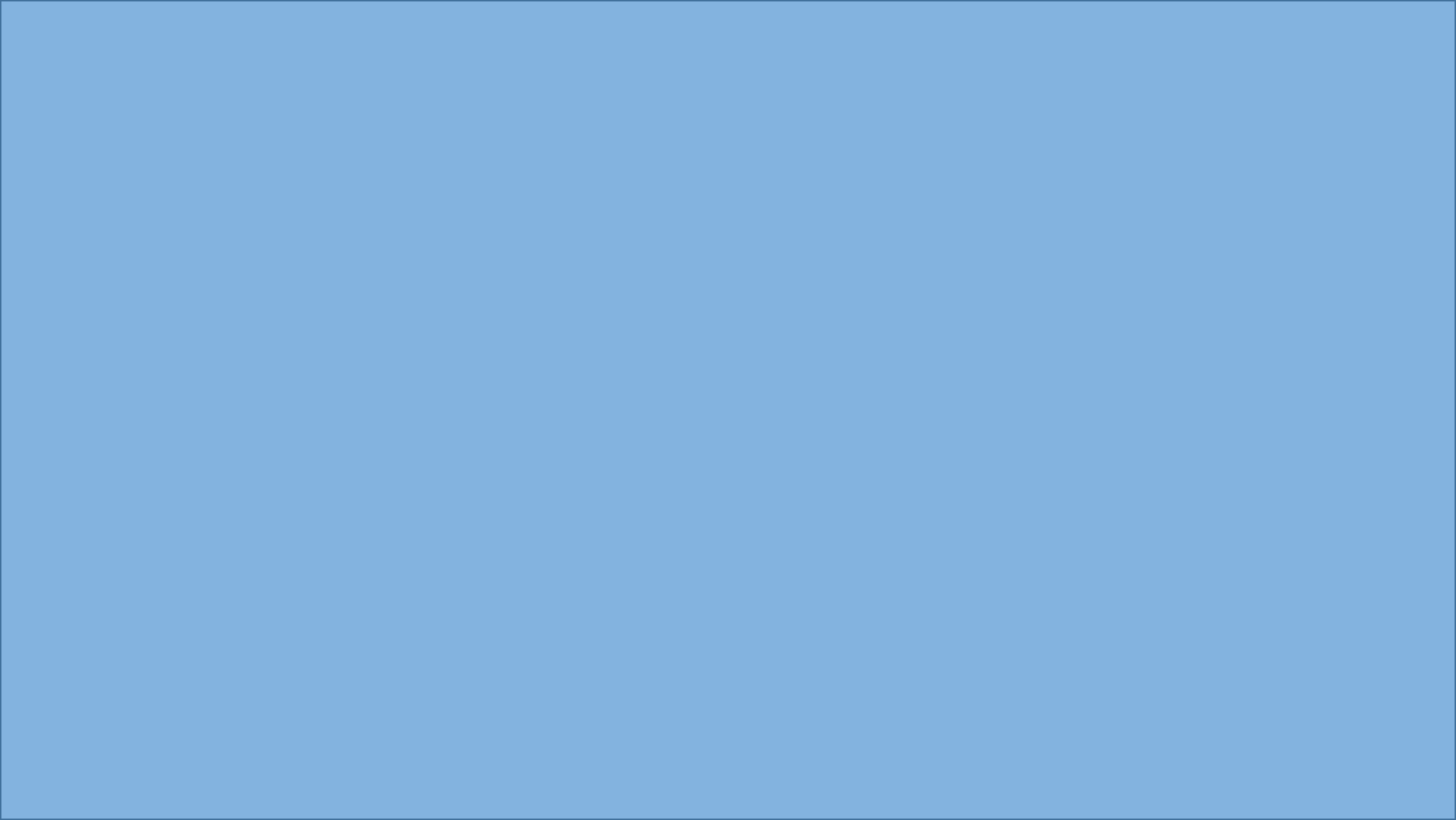 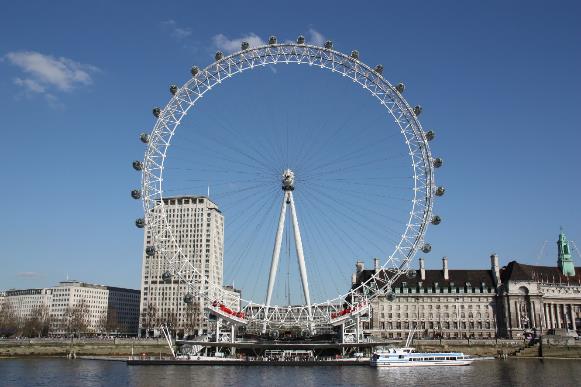 London ist weltbekannt für Big Ben, London Eye
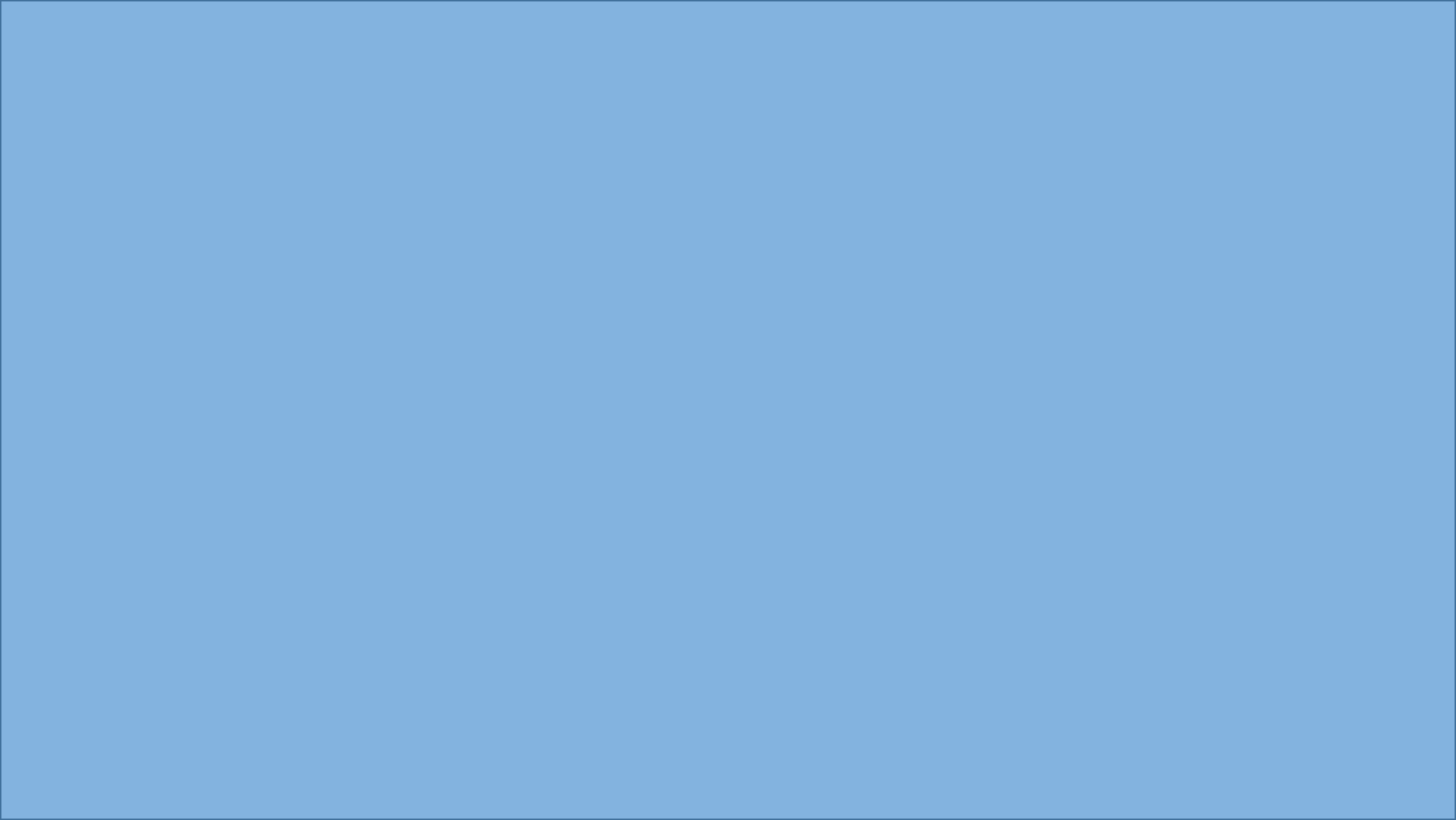 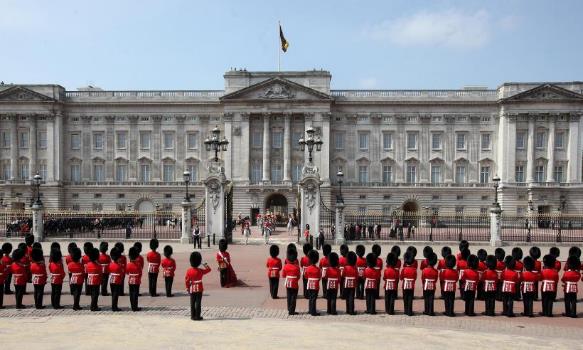 London ist weltbekannt für Big Ben, London Eye, Buckingham Palace und andere…
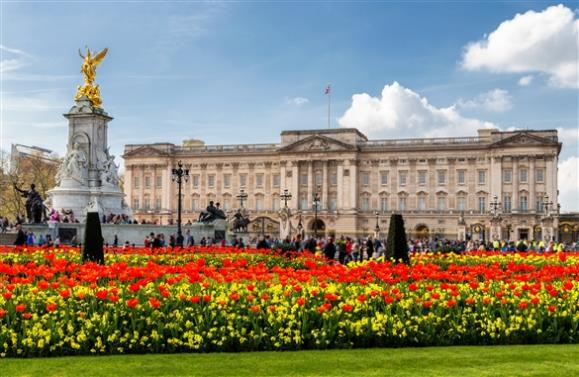 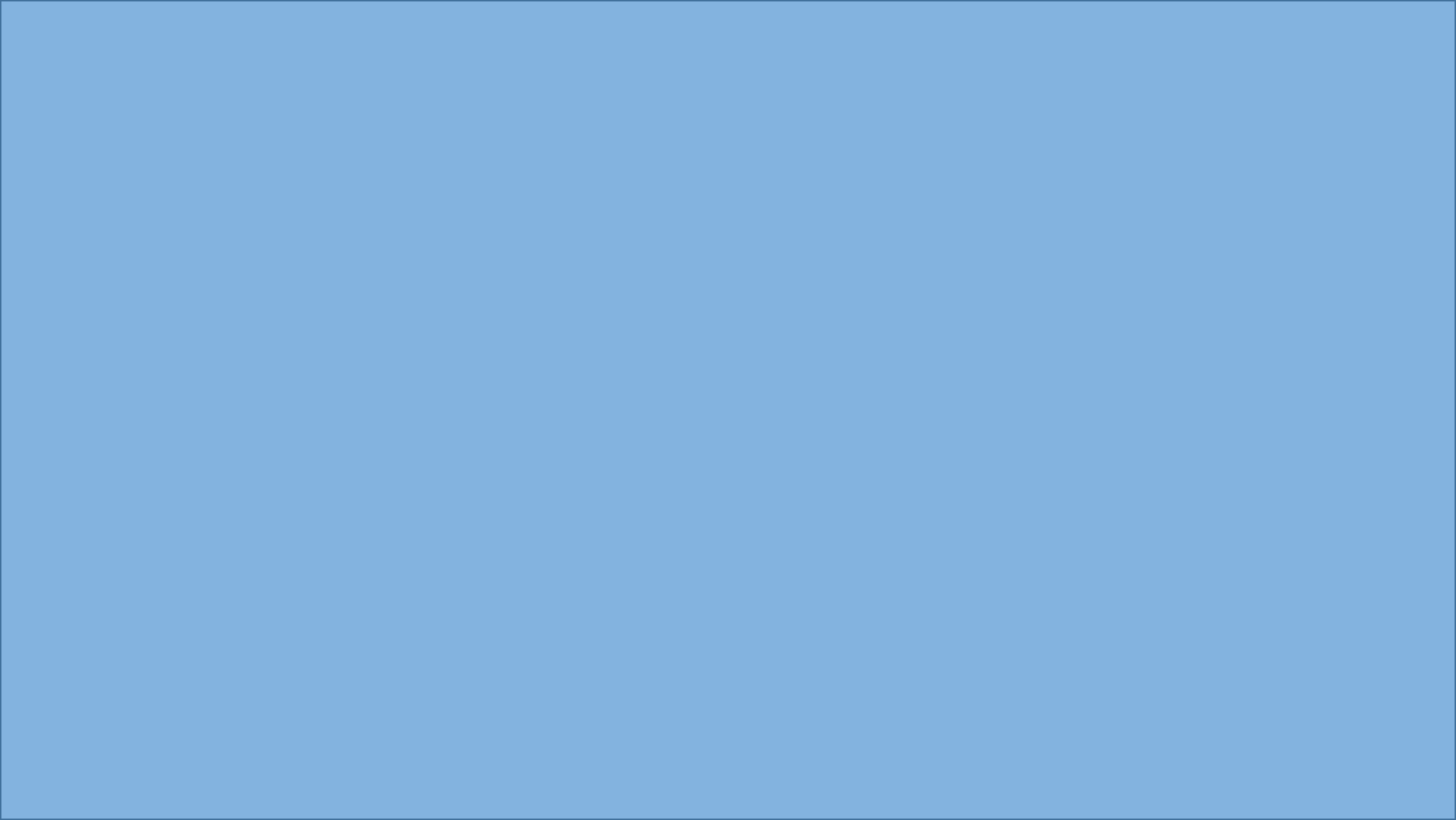 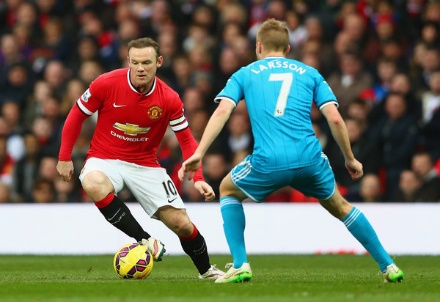 Fußball wurde in England geboren.
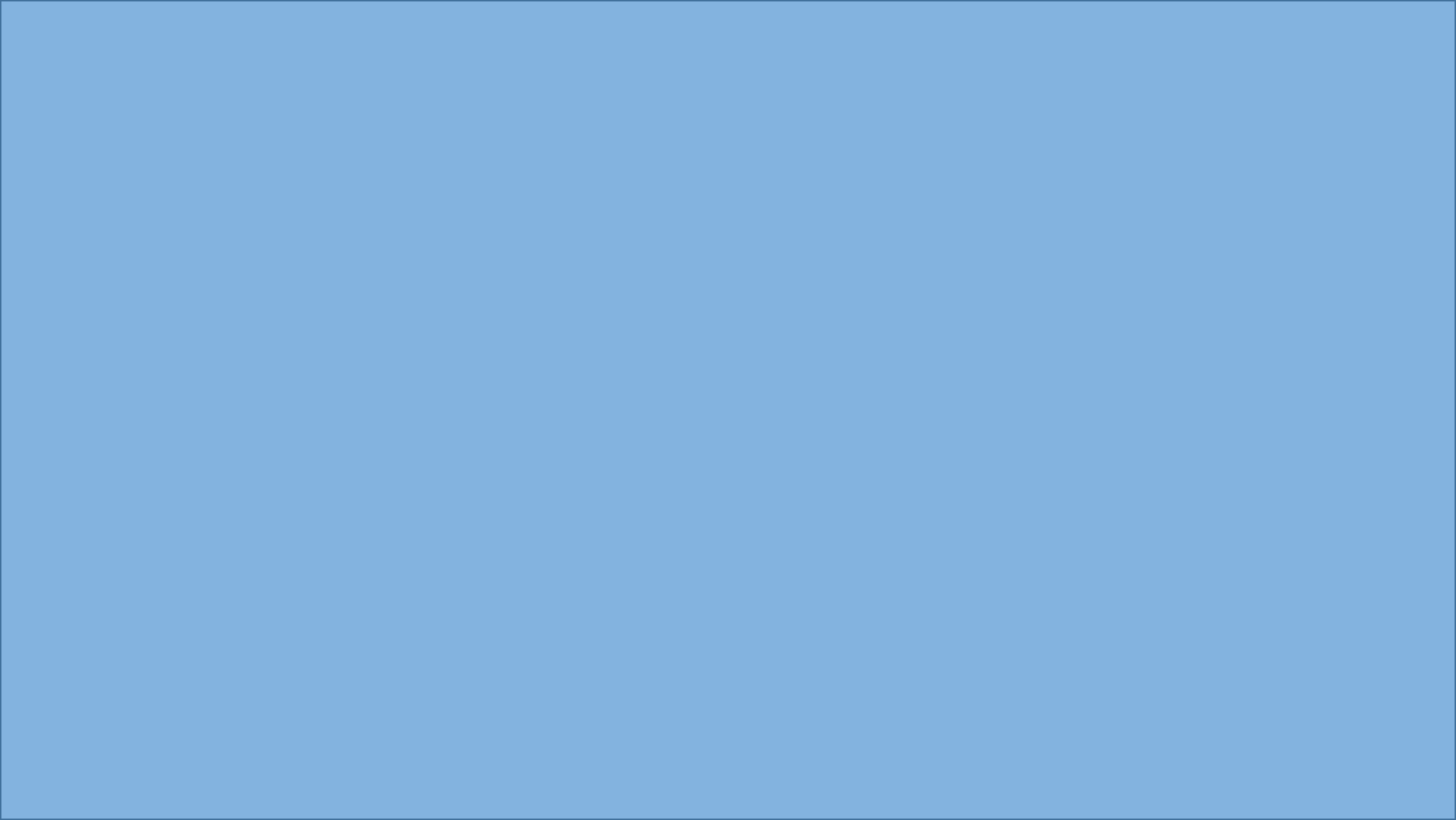 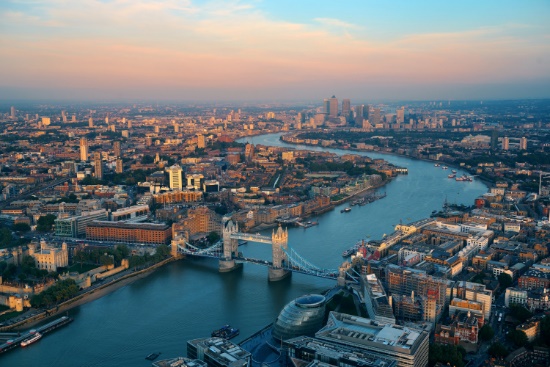 London liegt an der Themse.
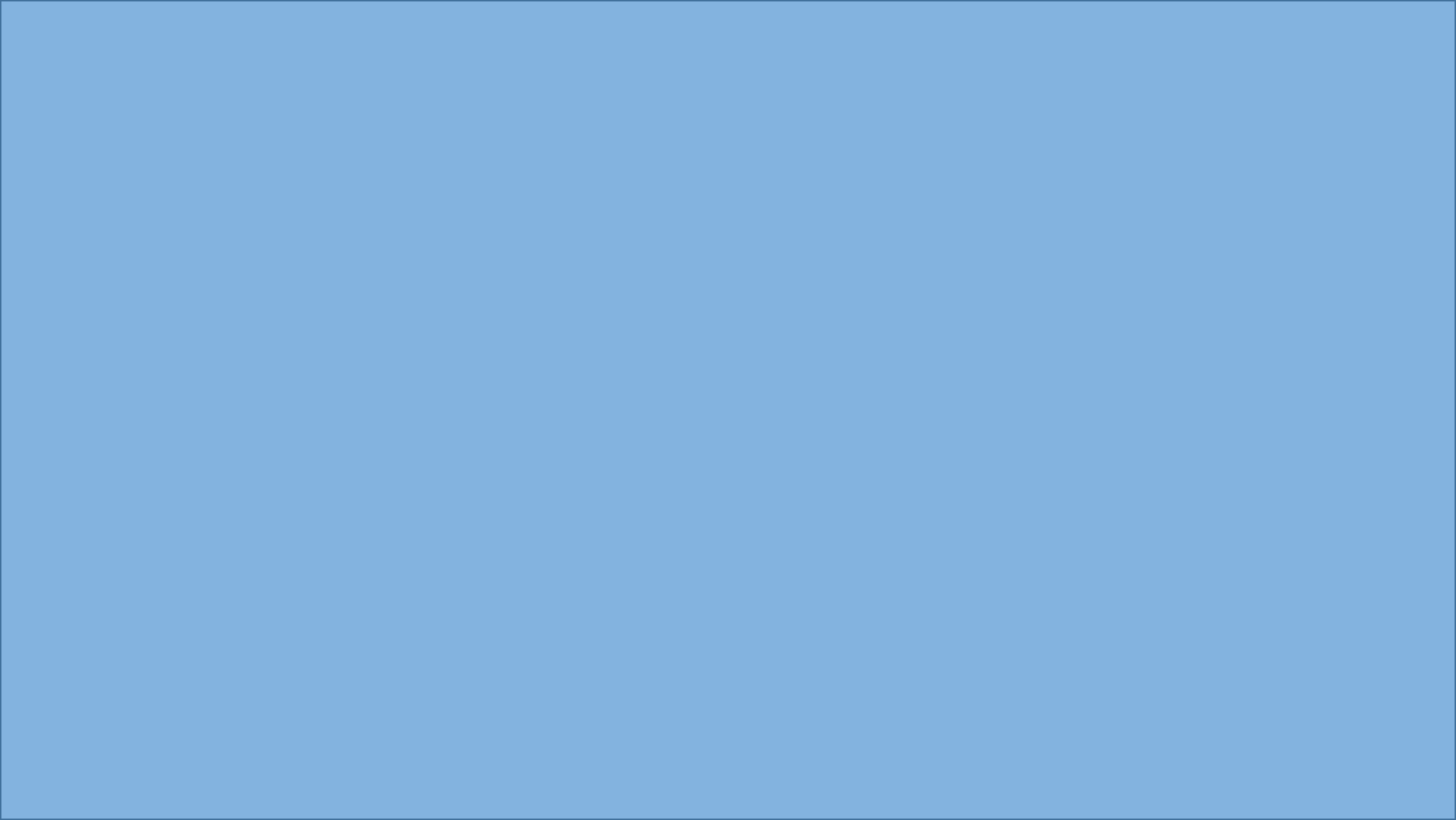 https://de.wikipedia.org/wiki/England
https://www.google.ru/imghp?hl=ru
https://translate.google.com/?hl=ru